CLUB BADMINTON CASTELPONTIN
ASSEMBLÉE GENERALE EXTRAORDINAIRE  2018/2019 
 VENDREDI 5 JUILLET 2019
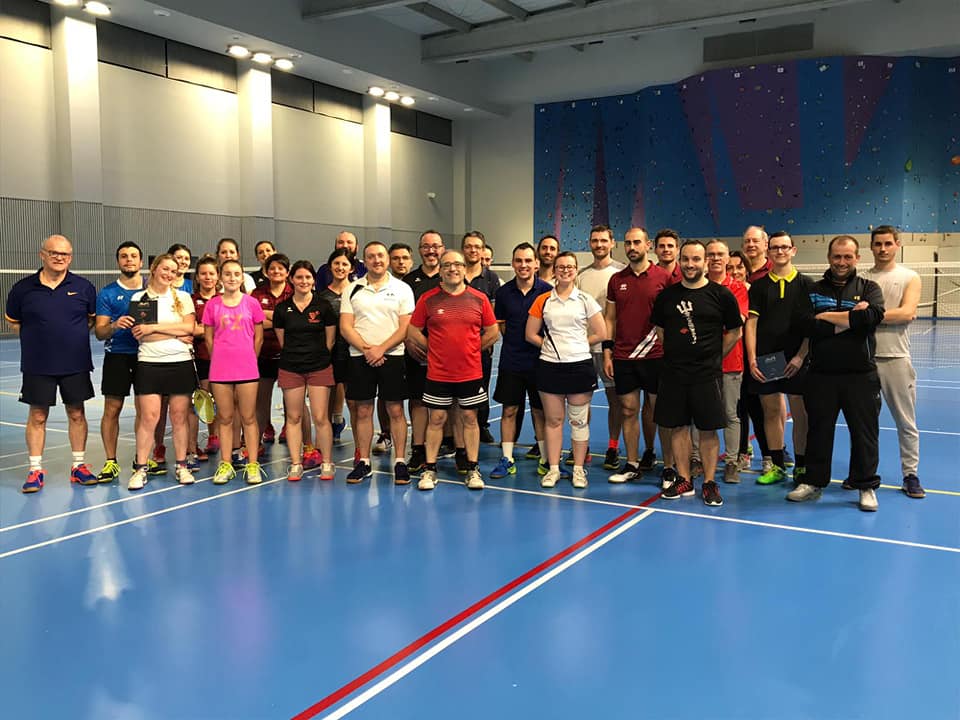 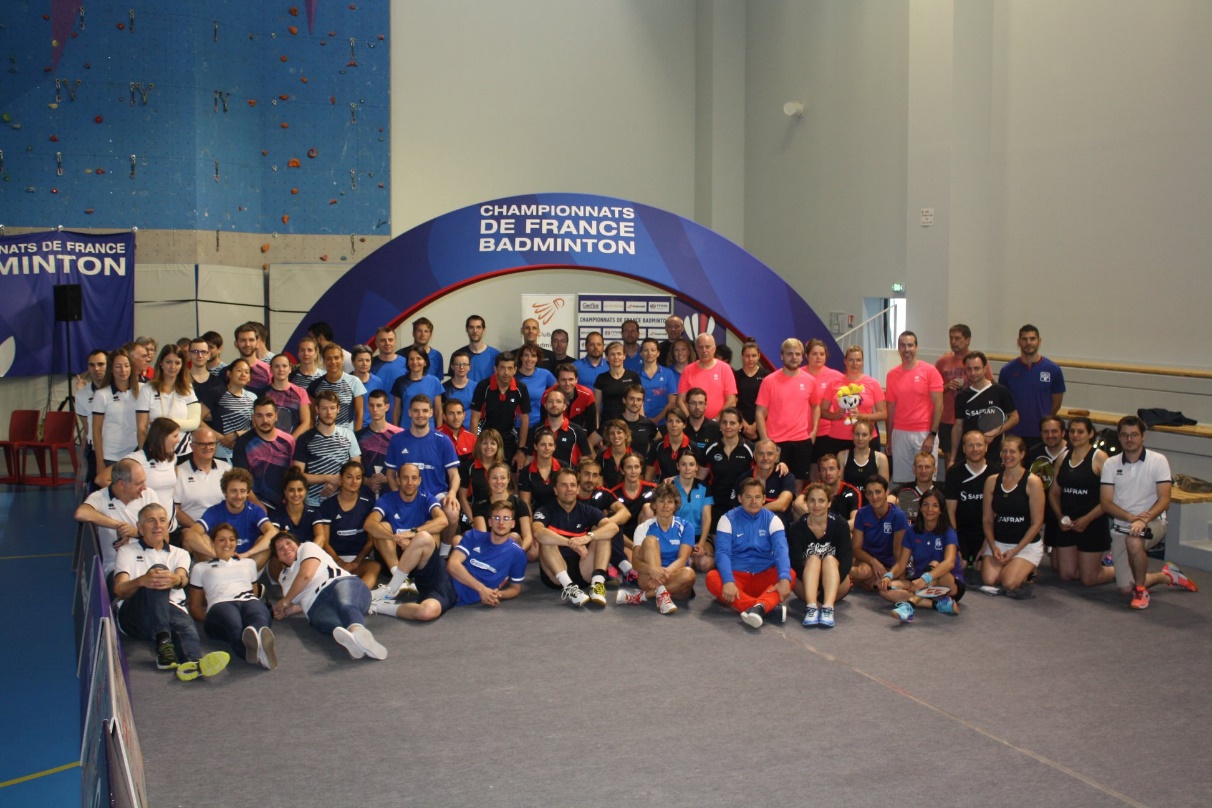 NOS PARTENAIRES
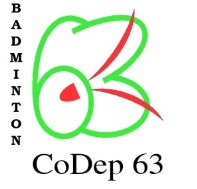 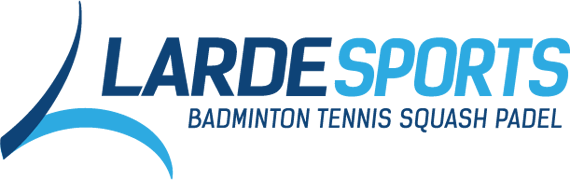 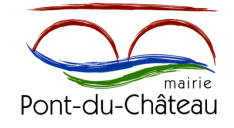 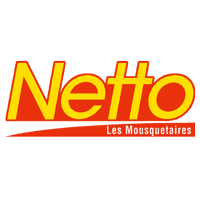 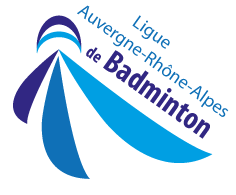 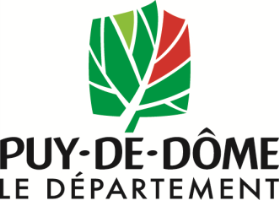 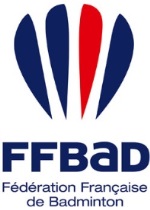 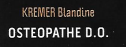 LES SUJETS SOUMIS A VOTE
Modification des statuts
Bilan Saison 2018/2019
Rapport moral et d’activité 
Championnat de France Entreprises
Rapport financier
Election des nouveaux membres du C.A.
La saison prochaine (2019/2020)
Projet du club
Budget prévisionnel
Règlement intérieur
Questions et Suggestions
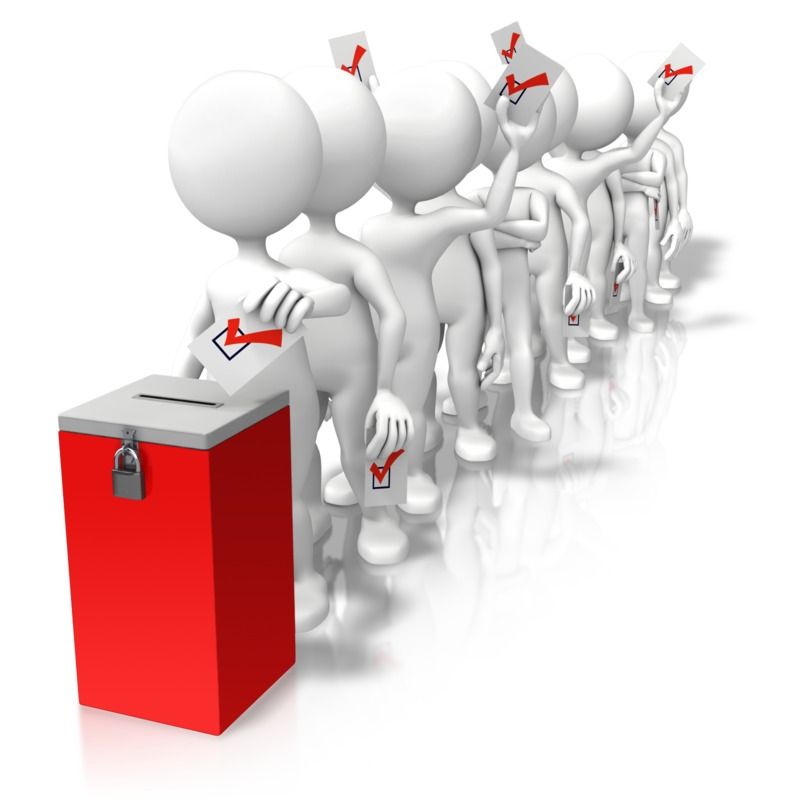 MODIFICATION DES STATUTS
VOTE DE LA MODIFICATION DES STATUTS
Voix POUR :
Voix ABSTENTION :
Voix CONTRE :
RAPPORT MORAL : LE CBC 63
Un Club de Badminton ouvert à tous 
Tout âge (à partir de 5/6ans)
Tout niveau de jeu 
Un accompagnement
Pour le plaisir
Pour la compétition
Un lien social
La convivialité
Le partage
LES EFFECTIFS
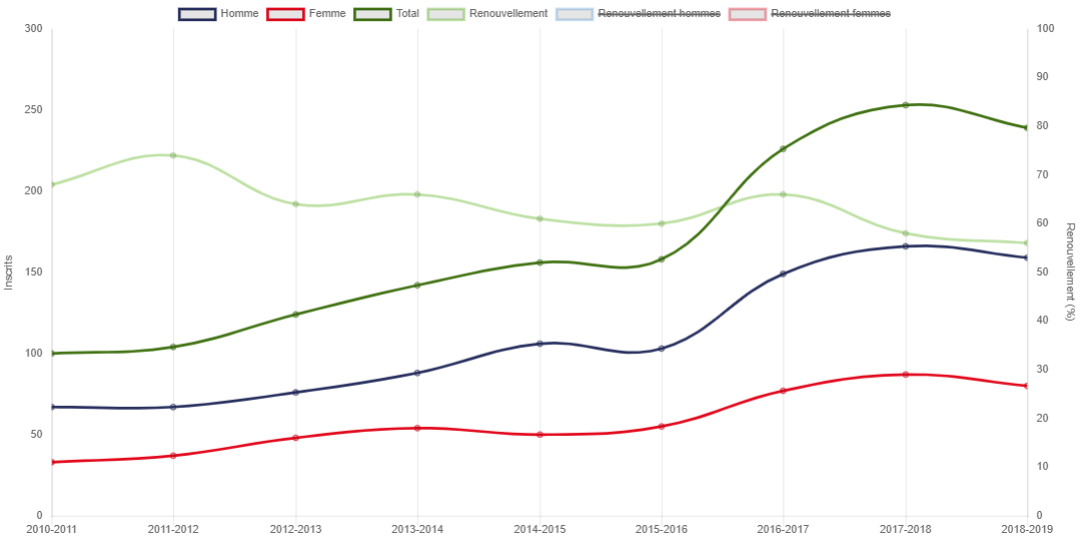 239 Licenciés
56 % de renouvellement
LES EFFECTIFS – REPARTITION CATEGORIES
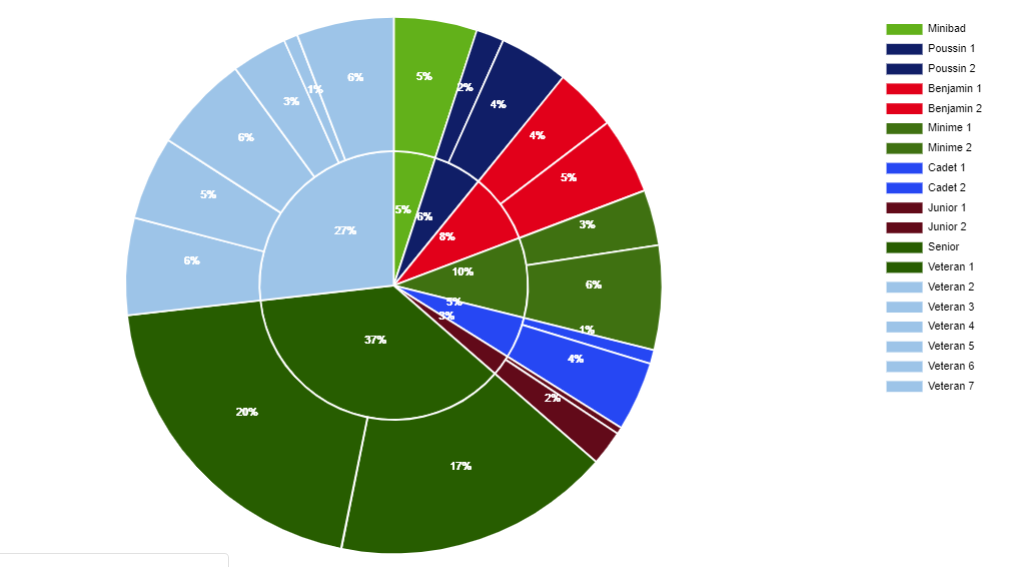 1/3 de jeunes
2/3 d’adultes
LES EFFECTIFS – REPARTITION  PAR AGES
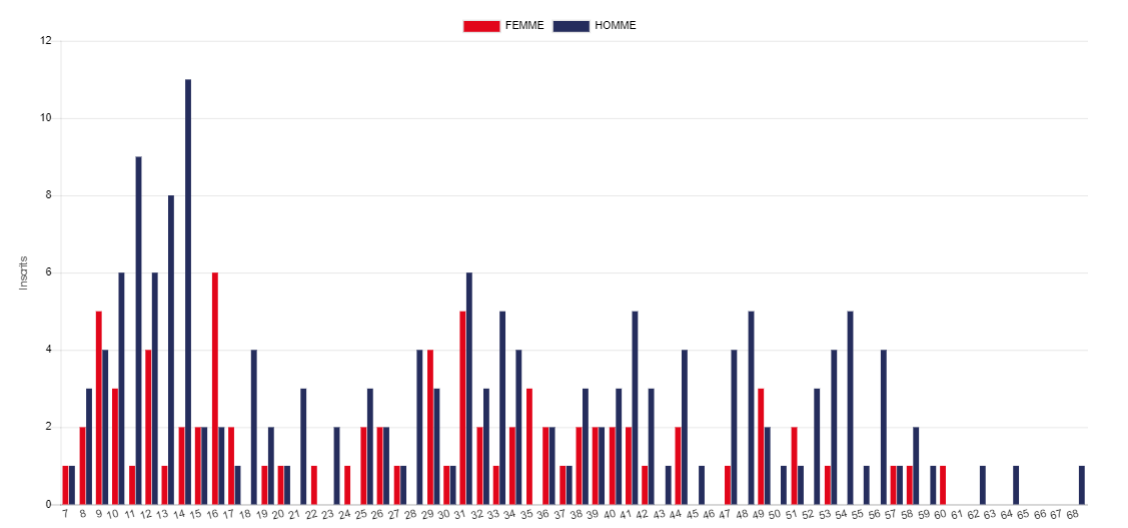 PROVENANCE DES LICENCIÉS
LE CBC 63 DANS LE PUY DE DOME
LES CRENEAUX
SAMEDI
LUNDI
MARDI
MERCREDI
JEUDI
18h – 20h

ENTRAINEMENT JEUNES (B/M/C)
8h30 – 10h30

JEU LIBRE ADULTES
16h – 19h

ENTRAINEMENT JEUNES (P/B/M/C)
20h – 22h30

JEU LIBRE ADULTES
20h – 22h30

JEU LIBRE ADULTES
10h30 – 12h

ENTRAINEMENT JEUNES (MB/P)
19h – 20h30

ENTRAINEMENT ADULTES 

20h30 – 22h30 

JEU LIBRE ADULTES
20h – 22h30

ENTRAINEMENT ADULTES (4T)

JEU LIBRE ADULTES (5T)
L’ECOLE DE BADMINTON – 3 ETOILES
Ecole 3 étoiles (sur 5)
87 jeunes 
Dont 12 Minibad – Label Argent MiniBad 
3 créneaux jeunes 

Un jeune détecté par la ligue (Mathis Roussel) => Fait partie des meilleurs jeunes joueurs poussin Français

Plusieurs jeunes joueurs avec du potentiel sont aussi au club
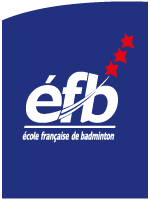 LES ENTRAINEMENTS JEUNES
Entrainement du Lundi soir avec Thomas (Autoentrepreneur) et Béatrice

Entrainement du Mercredi après-midi avec Thomas (Autoentrepreneur) et Béatrice

Entrainement du Samedi matin avec Florence (GE Sport), Michel, Céline et Aurélie


Merci aux bénévoles supplémentaires venus aider exceptionnellement
REMERCIEMENT A BEATRICE PILET
Depuis de nombreuses années, Béatrice était responsable jeunes : 
Développement de l’école de jeunes (entre 75 et 90 jeunes) sur les 3 dernières années – 3 Etoiles
Accompagnement sur de nombreux tournois pendant la saison (Samedi et Dimanche)
Présence les Lundis, les Mercredis et les Samedis
Lien entre le club / les jeunes / les parents
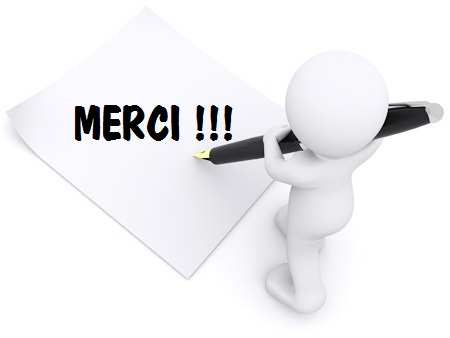 LES ENTRAINEMENTS ADULTES
Entrainement confirmés (R5 à D8) avec Thomas
16 joueurs (une douzaine de  joueurs réguliers)


Entrainement intermédiaires et débutants (D9 à NC) avec Kevin, Emmanuelle et Clément
30 joueurs (une vingtaine de joueurs réguliers)
LE SERVICE CIVIQUE
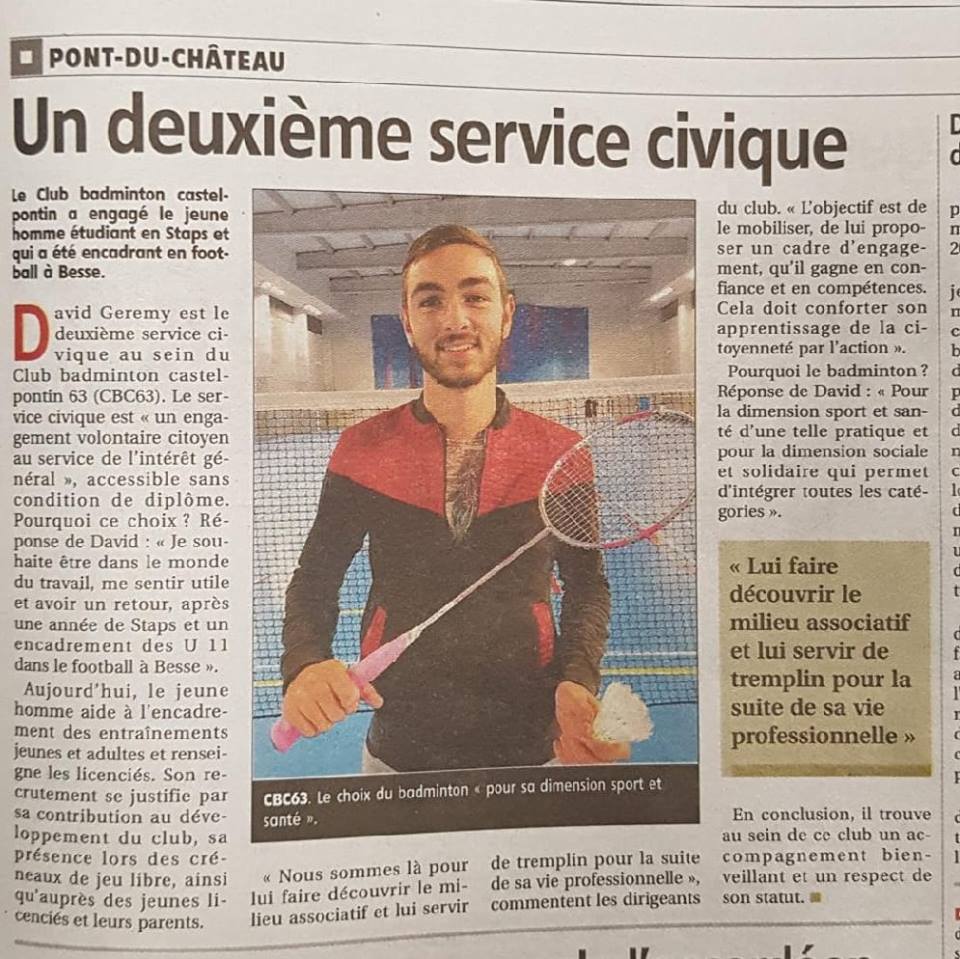 David Gérémy => Service Civique de Septembre à Mars
Départ en Mars car il a trouvé un emploi
LES COMPETITIONS JEUNES
Nos jeunes ont été présents sur de nombreux tournois départementaux, régionaux et nationaux :
RDJ/TDJ (63)
Interclub départemental 
Top Elite (63/42)
TRJ (AURA)
CIJ (AURA – PACA - Corse)
Départemental jeunes
CRJ - Régional jeunes
TNP (National Poussin)
Tournoi privés (tournoi de club)
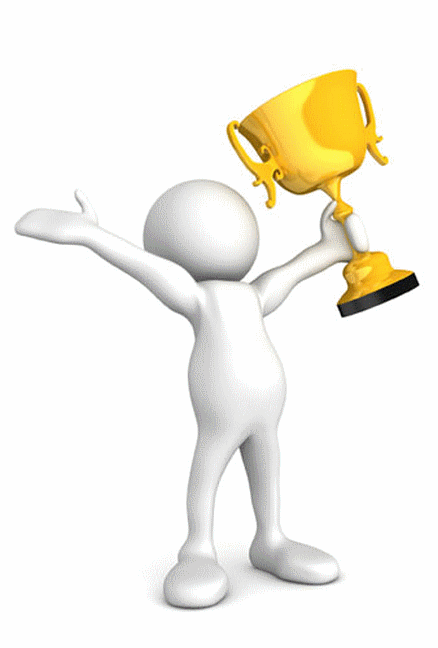 LES COMPETITIONS ADULTES
Nos adultes ont été présents sur de nombreux tournois départementaux, régionaux :
Départemental
Interclub départemental
Régional Vétérans
Plus de 40 tournois privés (tournoi de club)
LES INTERCLUBS ADULTES - 1
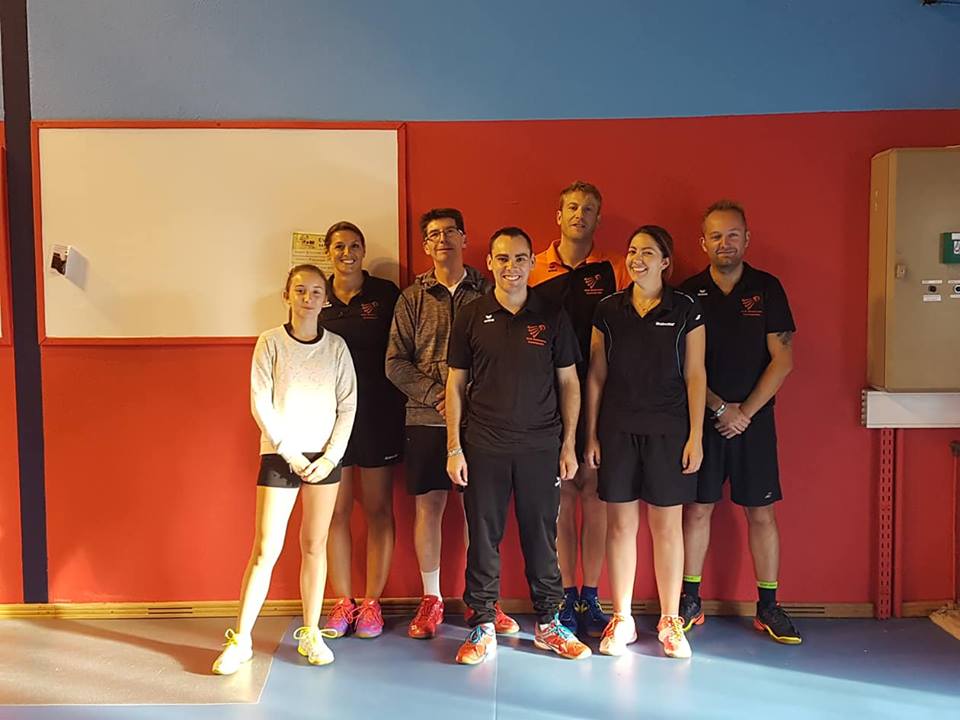 Equipe 1 en Départemental Elite (Pré régional) : Termine 5ème sur 6  / Co-Capitaines: Laetitia et Kevin

Equipe 2 en Départemental 1 : Termine 12ème sur 12 / Co-Capitaines : Aurèle et Clément

Equipe 3 en Départemental 2 : Termine 9ème sur 12 / Co-Capitaines : Estelle et Gilles
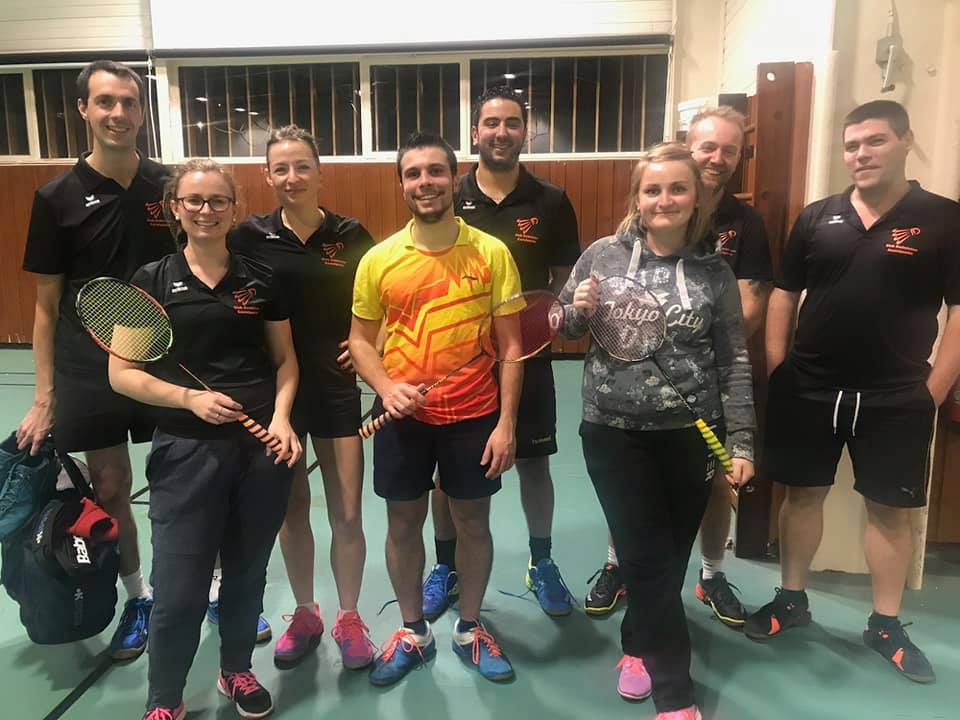 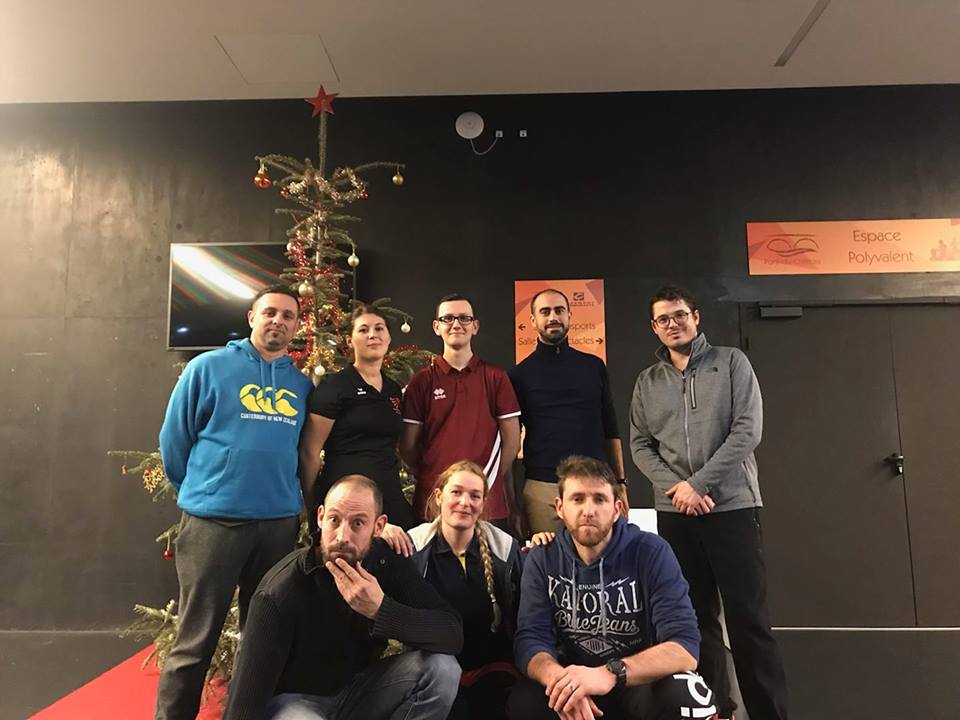 LES INTERCLUBS ADULTES - 2
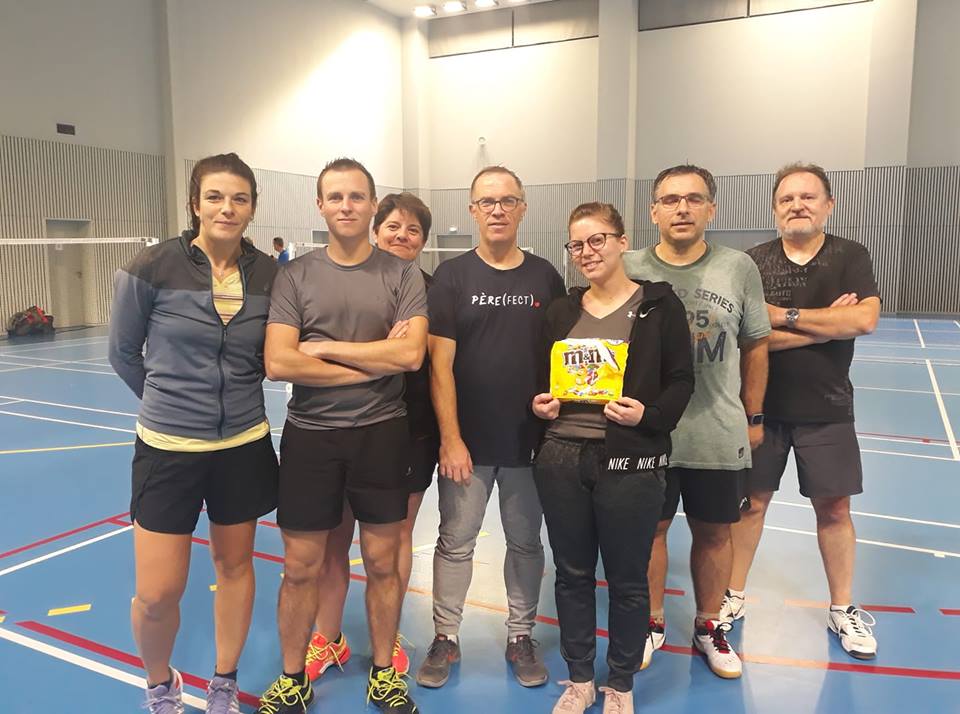 Equipe 4 en D3 : Termine 8ème sur 17 / Capitaine : Hélène

Equipe 5 en D4 : Termine 11ème sur 18 / Co-Capitaines : Elodie et Thierry

Equipe 6 en D5 : Termine 3ème sur  12 / Co-Capitaines : Aurélie et Florian

Equipe Vétéran : Termine 4ème sur 6 / Capitaine : Jean-Paul
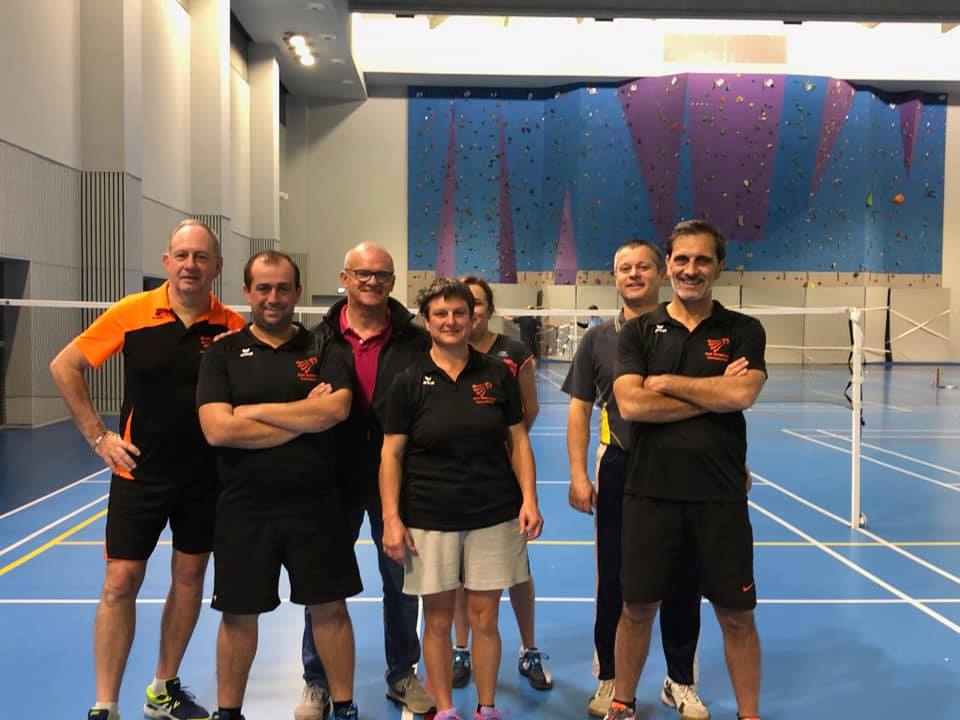 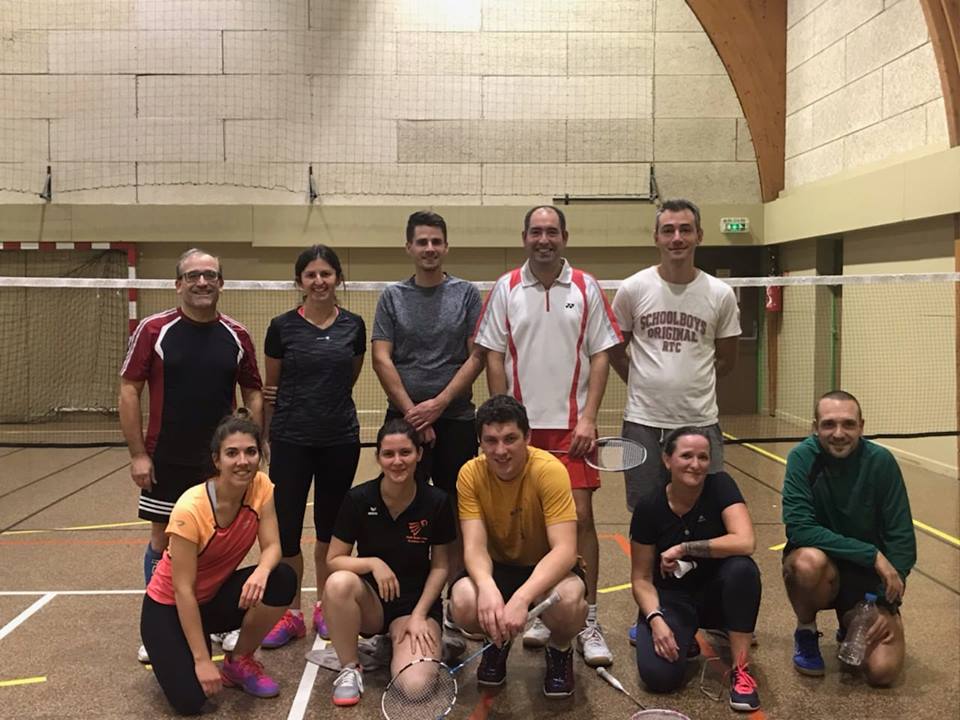 LA CONVIVIALITÉ
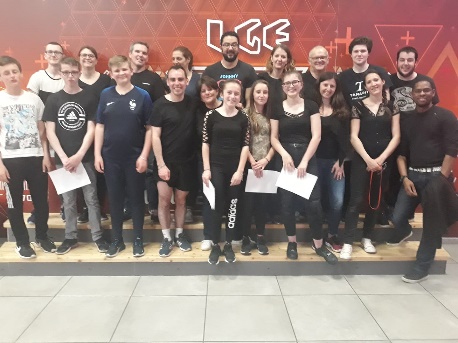 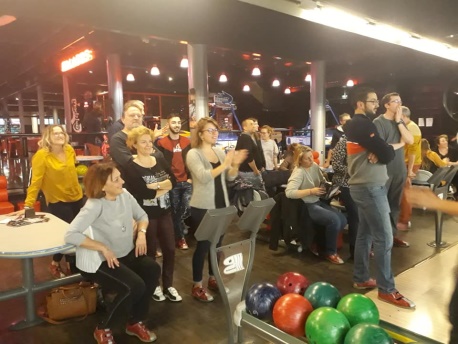 Pot de début de saison (début Octobre)
Plusieurs tournois internes
Tournoi interne avec le club de Chauriat
3 sorties extra-bad (Bowling, Laser Game, Pétanque)
Déplacements de groupes du CBC 63 sur les tournois
Les « casse-croûtes » de fin d’interclub
Le repas des championnats de France
Aujourd’hui, AG => Apéro => Tournoi Interne
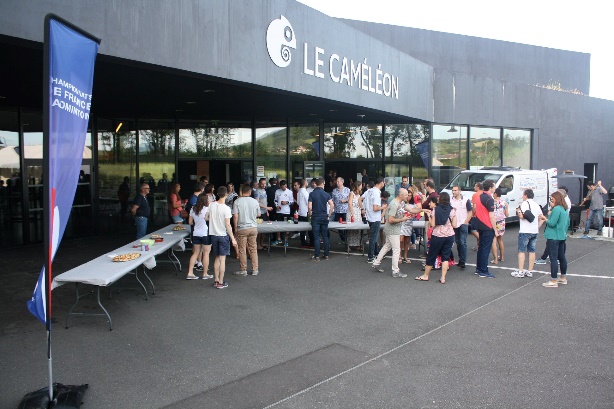 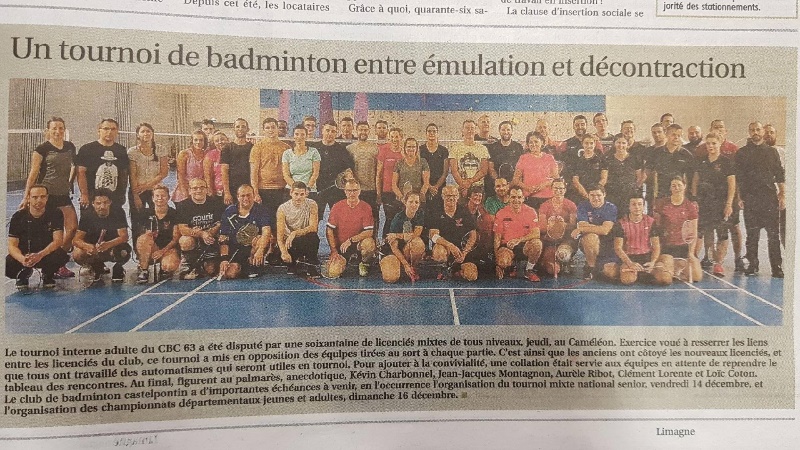 LA FORMATION DES BENEVOLES
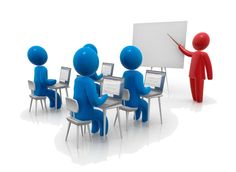 GEO (Gestionnaire et Organisateur de compétition)
Aurèle Ribot – Clément Jourdan – Laura Edern
Juge Arbitre Accrédité
Kevin Charbonnel => Validé Juge Arbitre 
Clément Jourdan => En attente de validation Juge Arbitre
Arbitre
Margot Pilet
AB2J (Formation Encadrement Jeunes) => Obligatoire pour avoir plus d’une étoile
Kevin Charbonnel
LA COMMUNICATION
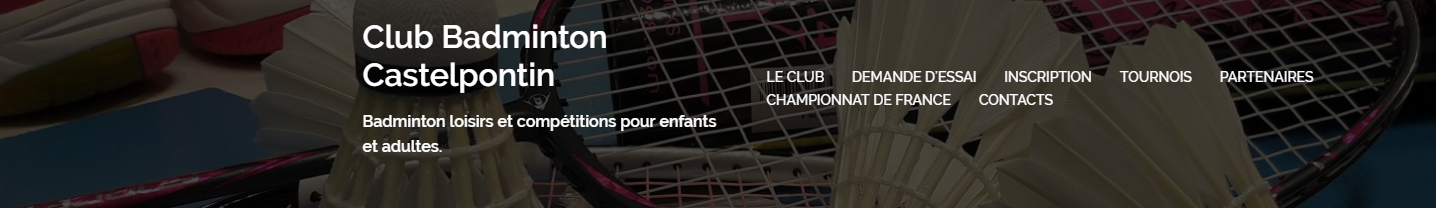 Par mail (Kevin)
Par SMS (Emmanuelle)
Par Facebook (Kevin)
Sur le tableau du Caméléon (Hélène)
Nouveau site internet – www.cbc63.fr (Aurèle)

Dans le journal La Montagne (Estelle, Jean-Paul, Kevin) 
Plus de 15 articles dans la saison
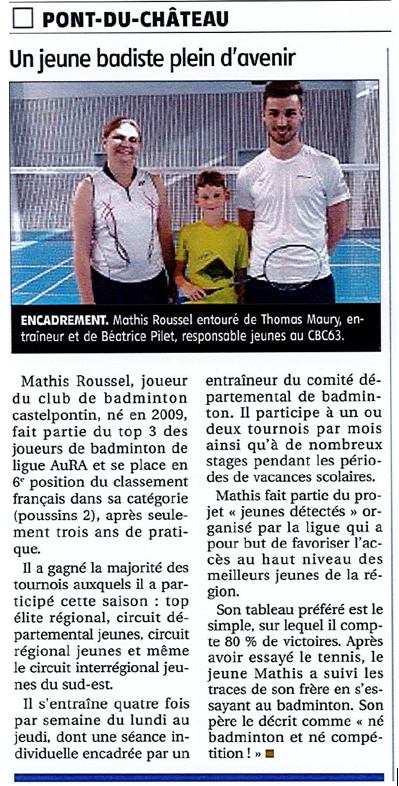 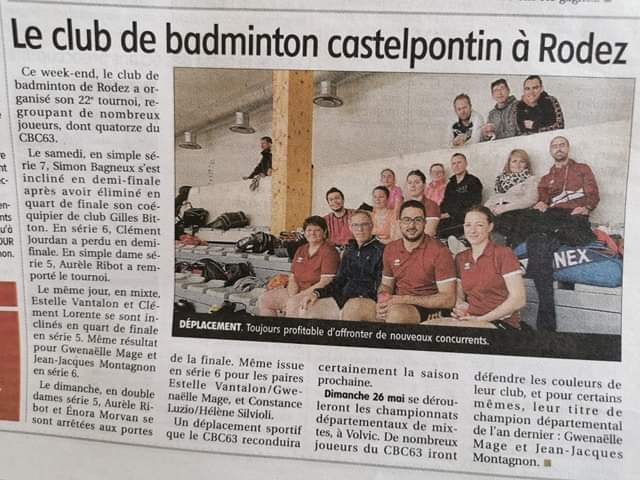 LA MUNICIPALITÉ
Remerciement pour :
Disponibilité
Mise à disposition du Caméléon
Présence sur toutes nos manifestations et réunions
Subvention annuelle : 1 700 €
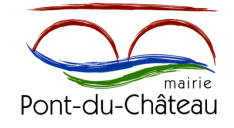 2ème CASTEL’PLUMES (TOURNOI MIXTE)
Le 14 Décembre 2018 de 19h à 3h30 du matin
Près de 160 joueurs (30 joueurs refusés)
Dont 32 joueurs du club
Plus de 150 matchs
Uniquement des poules de 4 ou de 5
10ème CASTEL’PLUMES (SIMPLE et DOUBLE)
Les 9 et 10 Mars 2019 
Près de 230 joueurs (tournoi complet)
Plus de 35 joueurs du club
Plus de 370 matchs sur le week-end
Uniquement des poules de 4 ou de 5
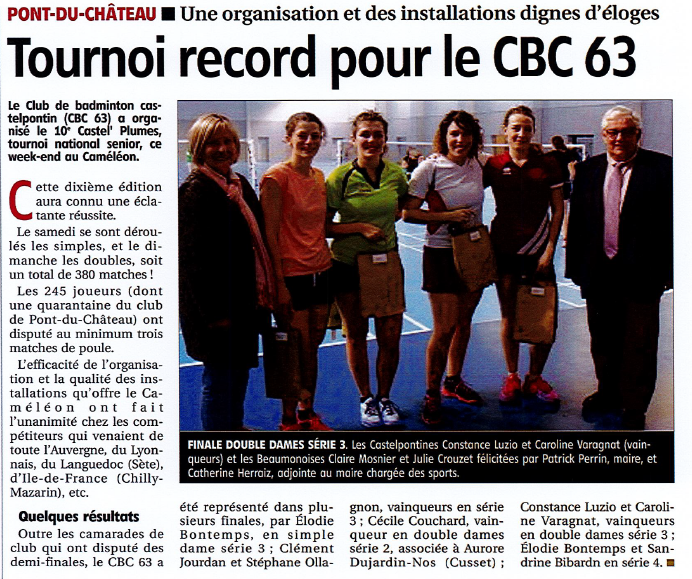 TOURNOIS ORGANISÉS POUR LE COMITÉ 63
Championnat départemental de double : Dimanche 16 Décembre
Plus de 200 joueurs
Tournoi offert par le comité pour les joueurs du club organisateur


TDJ : Dimanche 17 Mars (Pris en dernière minute pour arranger le comité)
Une cinquantaine d’enfants
STAGE DU PREPARATEUR MENTAL
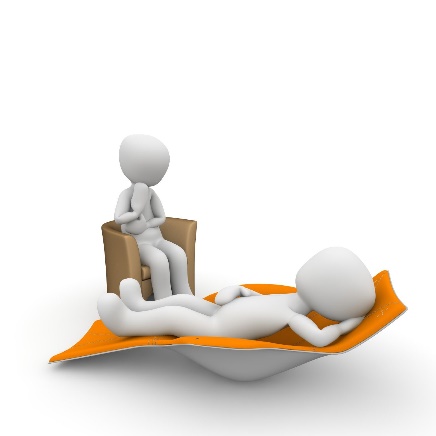 Frédéric CALAS => Préparateur mental

Préparation de son D.U. => Réalisation d’un stage de 6 mois au sein du club

Jean-Jacques Montagnon a bénéficié d’un suivi toute la saison

Retour très positif de la part de Jean-Jacques : Apprentissage d’outils/méthodes qui peuvent être réutilisés lors des compétitions

Retour également positif de Frédéric sur le travail fait avec Jean-Jacques
CHAMPIONNATS DE FRANCE ENTREPRISES - 1
1 an de préparation pour l’organisation

Une vingtaine de bénévoles pour la préparation de l’évènement
 
Recherche de partenaires => Rentrée d’argent pour réserve de l’emploi

3 jours de mobilisation des bénévoles
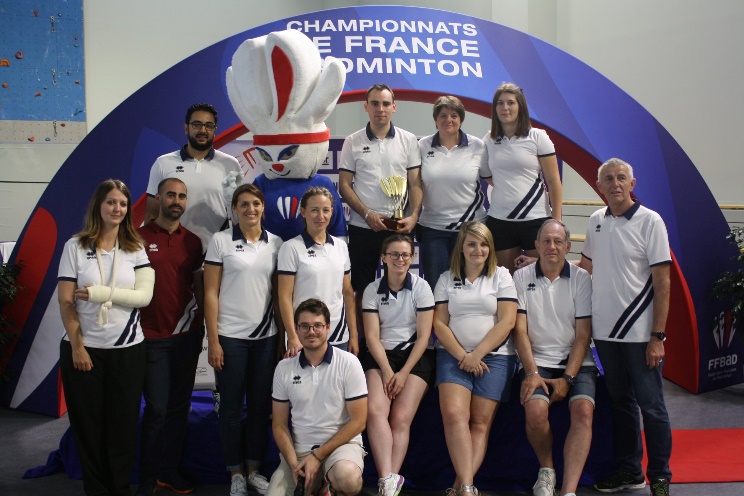 CHAMPIONNATS DE FRANCE ENTREPRISES - 2
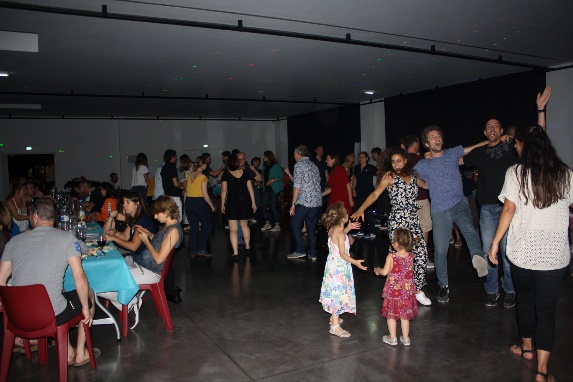 Repas 90 personnes (Traiteur, DJ, Magicien)

Près de 30 personnes bénévoles du club ont participé à ces championnats de France (Buvette, table de marque, installation, rangement, gestion du plateau de jeu, scoring) 

FELICITATIONS à l’ensemble des personnes présentes pour l’organisation et le sérieux (Joueurs, Fédération, Ligue, Comité,…)
CHAMPIONNATS DE FRANCE ENTREPRISES - 3
Merci à nos 35 partenaires
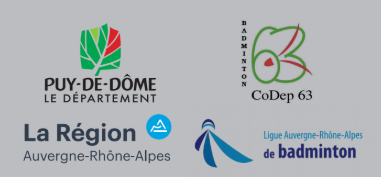 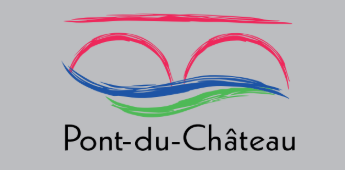 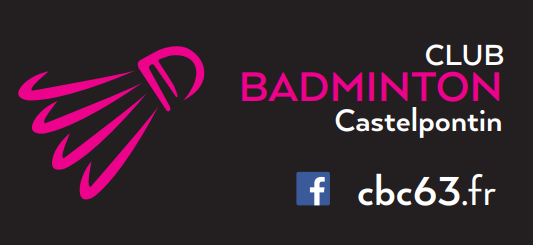 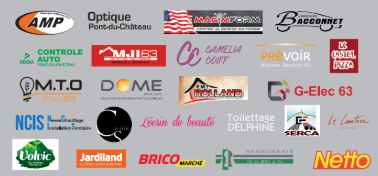 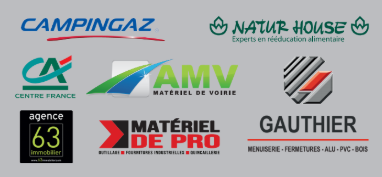 VOTE DU RAPPORT MORAL ET D’ACTIVITÉ
Voix POUR :
Voix ABSTENTION :
Voix CONTRE :
RAPPORT FINANCIER : 01/07/18 au 30/06/19
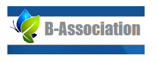 Nouveau logiciel comptable

Résultat de l’exercice 2018/2019

Analyse 

Focus

Situation financière au 30/06/2019
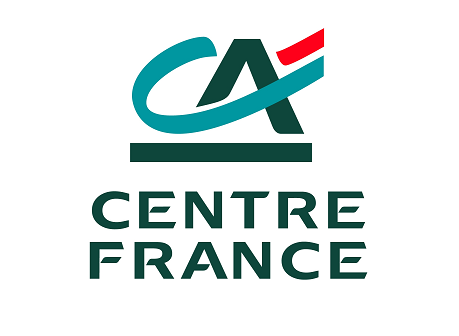 RESULTAT COMPTABLE
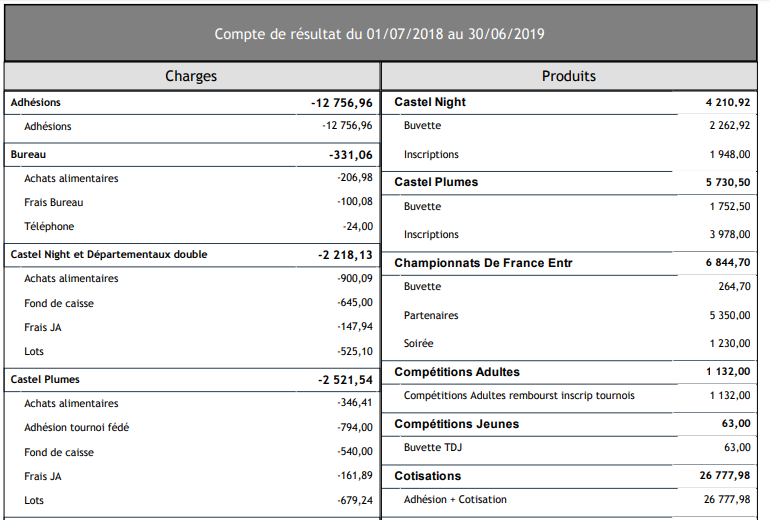 1/3
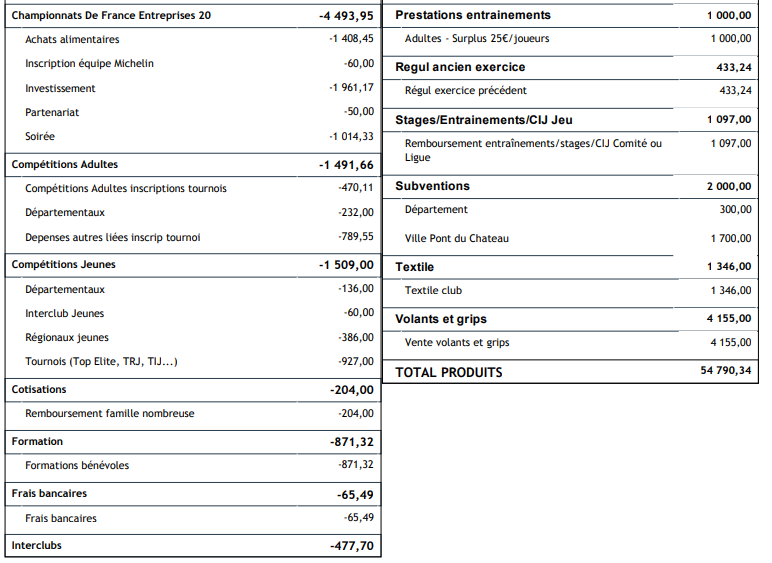 2/3
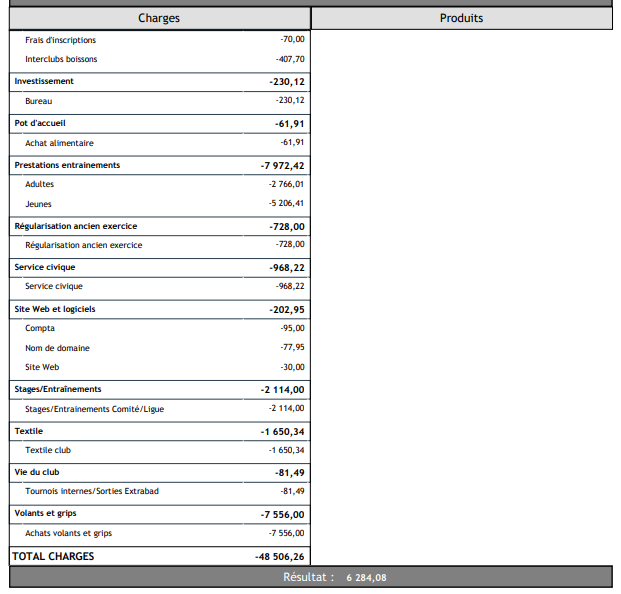 Résultat : + 6 284,08 €
3/3
PRINCIPALES DEPENSES ET RECETTES
Recettes
14 500 € de cotisations
1 000 € de surplus de cotisations Entrainement
5 000 € d’organisation de tournois
2 000 € Subventions municipale et départementale
2 500 € de Championnat de France (reste 1 000 € à recevoir) – Produit exceptionnel

Dépenses
8 000 € d’entraineurs
1 000 € de service civique
1 500 € de tournois jeunes
3 500 € de volants d’entrainements
900 € de formations bénévoles
500 € d’interclubs
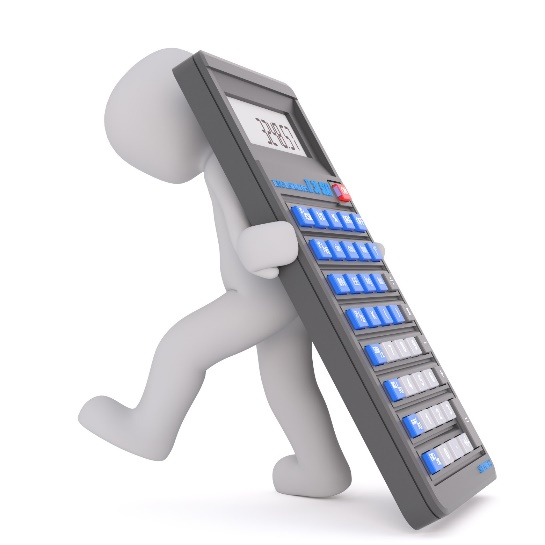 COUT DES JEUNES ET DES ADULTES
Coût moyen d’un jeune pour le club = 110 €
Entraineur – Compétitions jeunes – Volants 

Coût moyen d’un adulte pour le club = 30 €
Entraineur – Interclub – Volants – Départementaux
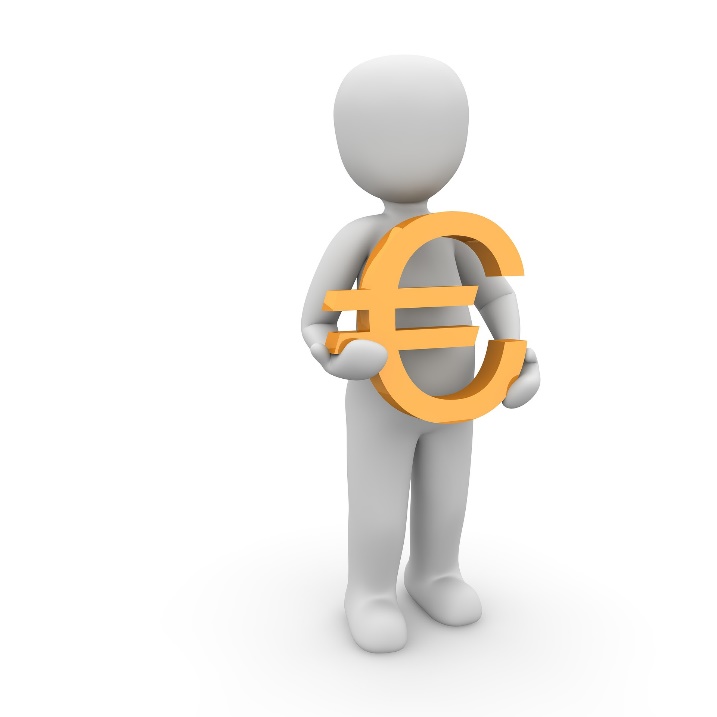 SITUATION FINANCIERE EN BANQUE AU 30/06/19
Montant en banque au 30/06/2019 :

5 075,72 €
VOTE DU RAPPORT FINANCIER
Voix POUR :
Voix ABSTENTION :
Voix CONTRE :
CONSEIL D’ADMINISTRATION ACTUEL
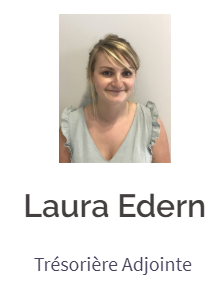 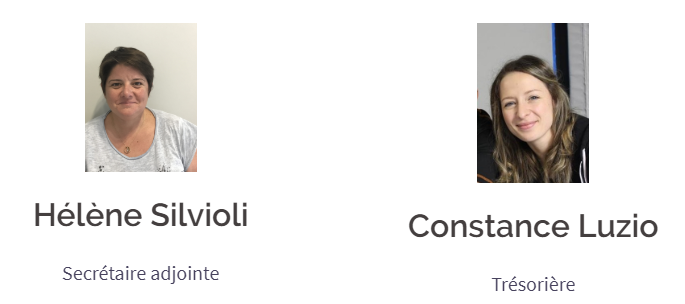 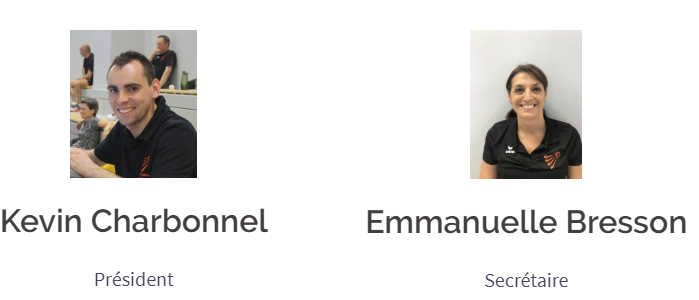 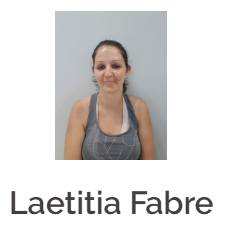 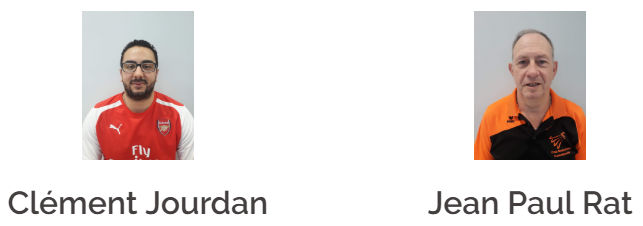 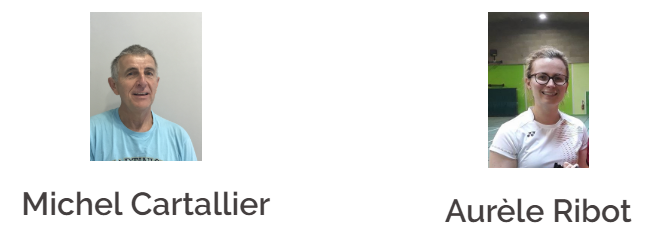 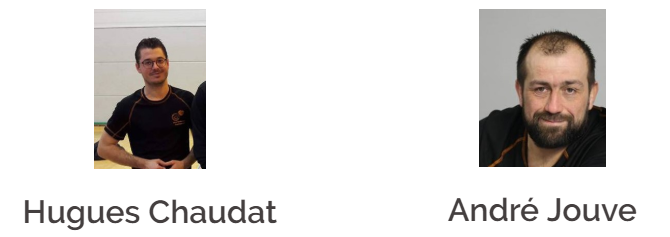 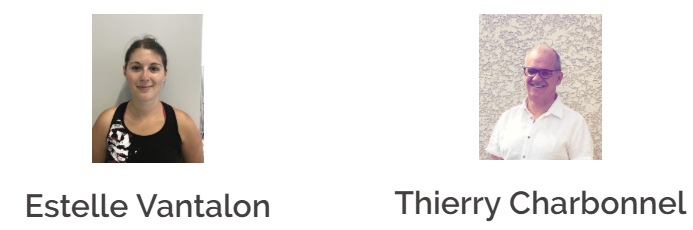 ELECTION DES NOUVEAUX MEMBRES DU C.A. ET VOTE
Qui se présente ?
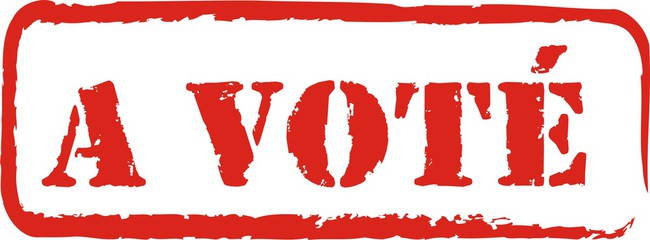 Voix POUR :
Voix ABSTENTION :
Voix CONTRE :
PROJET DU CLUB POUR LA SAISON 2019/2020
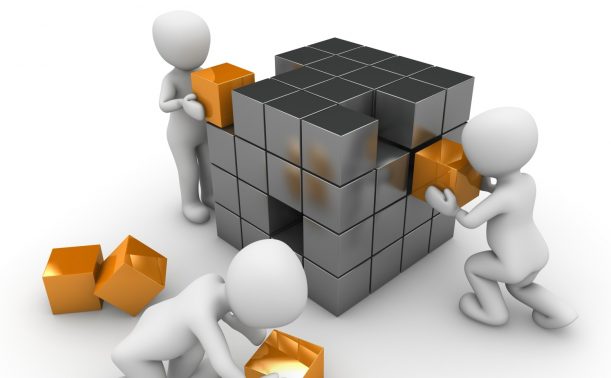 Continuer la structuration et la pérennité du club
Fidéliser les licenciés
Qualité des encadrements et des entrainements => Emploi
Formation des bénévoles encadrants
Faire progresser notre école de badminton (3 étoiles sur 5)
Proposer des entrainements à tous les jeunes
Adapter les entrainements aux demandes des licenciés
Former et conserver les joueurs
Renforcer la convivialité
S’adapter à la demande des licenciés
Proposer de la nouveauté
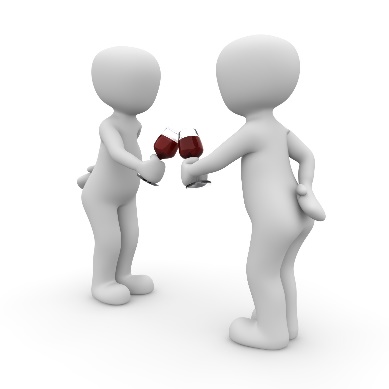 STRUCTURATION / PERENNITE
Création du GE Centre (40% CBC 63 – 40% CUC – 20% Comité) => Partage des coûts (Gwenaëlle Mage trésorière du GE Centre)

Entraineur fixe = Stabilité du club, des entrainements, du suivi…

Entraineur supplémentaire pour aide à l’encadrement (manque de bénévoles également)

Entrainement par des bénévoles 

Fidéliser les licenciés => diminuer les 40% de renouvellement
STRUCTURATION / PERENNITÉ
Recherche de partenaires/subventions => Pérennité de l’emploi (augmentation du nombre d’heures pour encadrement supplémentaire des entrainements, des tournois), Prise en charge de tournois…

Besoin de bénévoles dans plusieurs domaines : 
Encadrement
Projet club
Organisation
Gestion quotidienne
…
ECOLE DE BADMINTON
Développer l’encadrement par des bénévoles ainsi que leur formation

Entrainement supplémentaire proposé par le comité 63 pour les meilleurs jeunes

Acquisition de matériel pédagogique

Conserver et améliorer l’école de badminton 3 étoiles
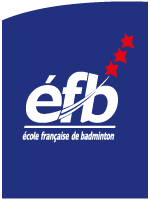 CONVIVIALITÉ
Nouvelles manifestations internes :
Blackminton (repoussé d’une année pour meilleure organisation)
Tournoi interne
Sortie extra-bad
Rencontres adultes/jeunes


4 tournois adultes offerts (les 2 tournois du club, le mixte de Riom et le tournoi simple et double de Châtel)
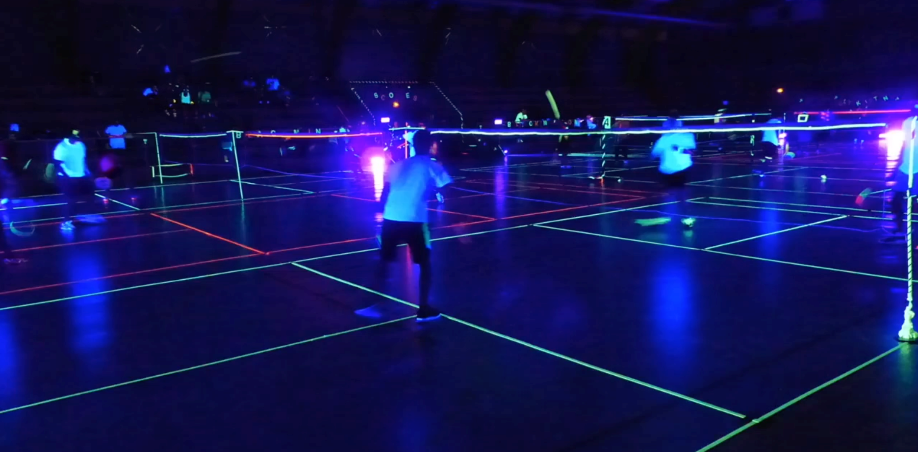 L’EMPLOI ET LES ENTRAINEURS
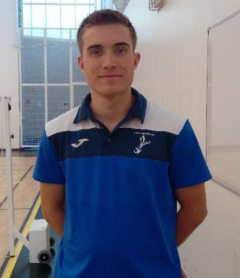 Baptiste Courtois => Salarié du GE Centre (En cours de DE)
Jeunes (Lundi et Mercredi => 6h)
Adultes (Lundi => 2h)

Florence Guérin => Auto-entrepreneur
Jeunes (Lundi, Mercredi et Samedi => 7h)

Kevin Charbonnel / Emmanuelle Bresson / Clément Jourdan => Bénévoles
Adultes (Mercredi => 1h30)
LES ENTRAINEMENTS JEUNES
Le Lundi de 18h à 20h – Entrainement Benjamins/Minimes/Cadets
Entraineur : Baptiste et Florence (30 joueurs)

Le Mercredi de 16h à 19h (2 x 1h30) – Entrainement Poussins/Benjamins/Minimes/Cadets
Entraineur : Baptiste et Florence (2 x 30 joueurs)

Le Mercredi de 19h à 20h – Entrainement complémentaire (Jeunes/Adultes)
Entraineur : Baptiste (8 joueurs)

Le Samedi de 10h à 11h – Entrainement Poussins
Entraineur : Florence (12 joueurs)
 
Le Samedi de 11h à 12h – Entrainement Minibad
Entraineur : Florence (12 joueurs)
LES ENTRAINEMENTS ADULTES
Le Lundi de 20h à 22h - Entrainement confirmés (R5 à D8)
Entraineur : Baptiste
Une quinzaine de joueurs (sur sélection)

Le Mercredi de 19h à 20h30 - Entrainement intermédiaires et débutants (D9 à NC) 
Entraineurs :  Kevin, Emmanuelle et Clément
Une trentaine de joueurs

SURPLUS DE 25 € pour les joueurs ayant l’entrainement
LES CRENEAUX ENVISAGES
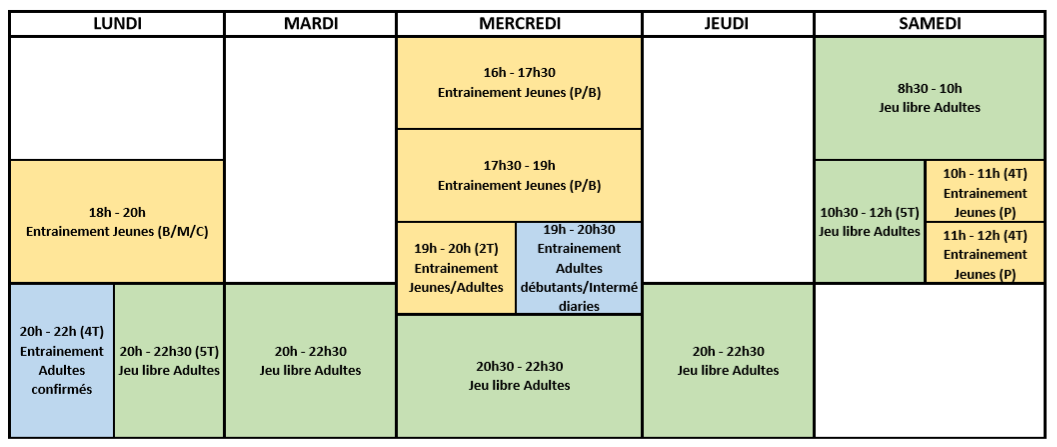 Sous réserve de modifications et demande des entraineurs
LES MANIFESTATIONS PREVUES
Vendredi 13 Décembre => 3ème Castel’Night (Tournoi Mixte)

Samedi 14 et Dimanche 15 Décembre => RDJ/TDJ

Samedi 15 et Dimanche 16 Février => 11ème Castel’plumes (Tournoi national sénior ouvert à N1)

Sûrement 1 ou 2 promobad dans la saison (tournoi officiel sur une soirée, sans JA, avec moins de contrainte)
TARIFS DES LICENCES
Le tarifs des licences reste inchangés pour la saison 2019/2020 :
Adultes : 115 €
Jeunes : 110 €
Minibad : 80 € (6/7ans)
Demandeur d’emploi/étudiants : 110 €

Surplus entrainements adultes : 25 €

Surplus de 20 € pour les personnes ayant une licence en 2018/2019 et n’ayant pas repris sa licence avant le 01/10/2019

70 € pour une personne ayant une licence dans un autre club « double licence »
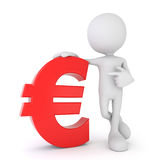 COMPARATIF TARIFS DES LICENCES
Salle privée « BAD HIT » à Clermont-Fd 
1h30 par semaine = 10 € 
10 € X 40 semaines = 400 € l’année

Club d’Orléans = 120 €/an
Club d’Annecy = 150 €/an
Club de Perpignan = 115 €/an
Club du VDD (Clermont) = 120€/an
Club de Beaumont = 110 €/an
Club de Dijon = 116 €/an
Club du CUC = 105 €/an
Club de Bourges = 126€/an
Club d’Avignon = 142 €/an
LE BUDGET PREVISIONNEL
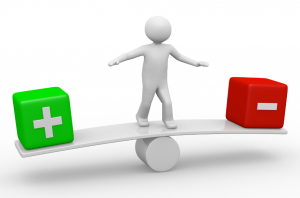 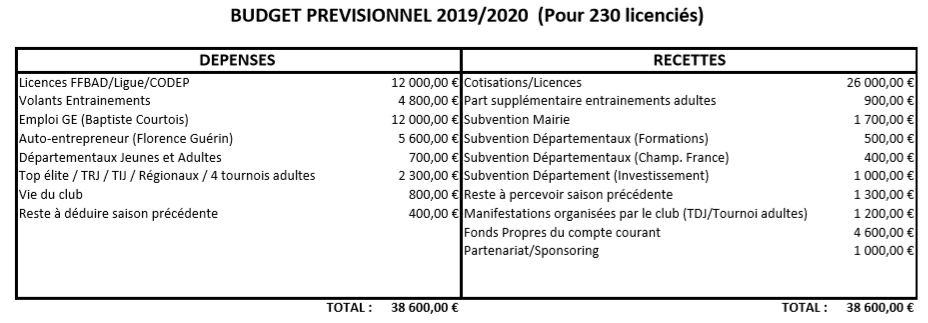 VOTE DU BUDGET PRÉVISIONNEL
Voix POUR :
Voix ABSTENTION :
Voix CONTRE :
REGLEMENT INTERIEUR
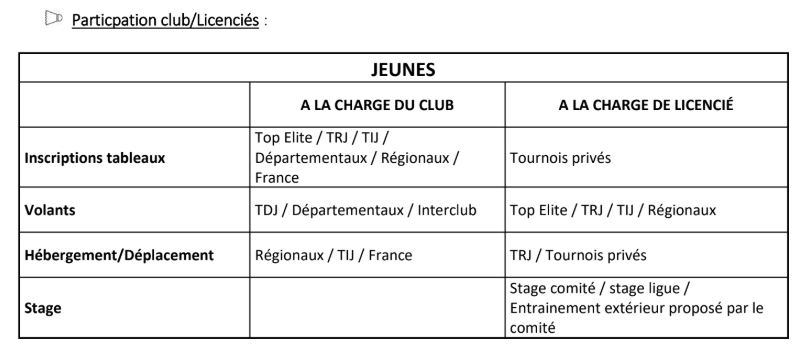 Point particulier : Participation club/licenciés 


Voir règlement intérieur
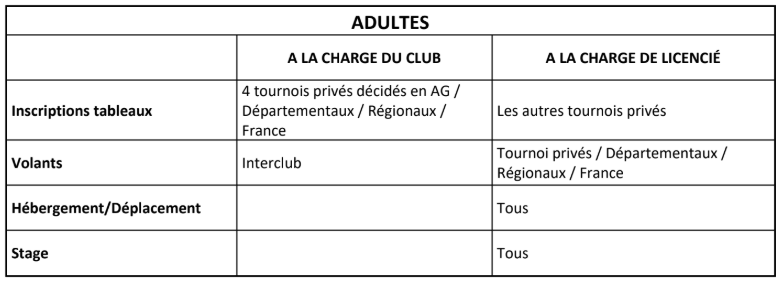 VOTE DU REGLEMENT INTERIEUR
Voix POUR :
Voix ABSTENTION :
Voix CONTRE :
QUESTIONS ET SUGGESTIONS
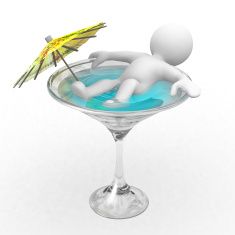